Evangelizing University Students
pjc January 2017
www.Lumen-Fidei.com
Faith: supernatural gift from God
The Light of the Faith (LUMEN FIDEI) illumines our journey in life and provides clarity to all aspects of human existence in our way to eternal life with God. Faith becomes a light for our way, guiding our journey through time.  Through Faith, we:
Accept God’s word as a solid rock upon which we can build.
Accept God’s word as a straight highway on which we can travel.
Learn that we are born of an encounter with the living God who calls us 
God reveals His love.
Gain a support to lean for security and for building our lives. 
Receive fresh vision, new eyes to see.
Obtain a great promise of fulfilment.
See a vision of the future that opens up before us. 
Understand the depths of our beings.
Acknowledge the wellspring of goodness at the origin of all things.
Realize that our lives are the fruit of a personal call and a personal love.
Encyclical Lumen Fidei – Benedict XVI / Francis – 06/29/2013
Jesus’ teachings on Faith
Jn 12:46 -> "I have come as light into the world, that whoever believes in me may not remain in darkness" (Jn 12:46)
Matthew 16:15-> Jesus asked. “Who do you say I am?” Simon Peter answered, You are the Christ, the Son of the living God.” 
John 14:6 -> “I am the way and the truth and the life. No one comes to the Father except through Me”
John 11:26-> “Jesus said to her, I am the resurrection and the life. […] And everyone who lives and believes in Me will never die. ”
John 12:44->  “Then Jesus cried out, “Whoever believes in Me does not believe in Me alone, but in the One who sent Me. And whoever sees Me sees the One who sent Me”
Mark 9:23 -> “All things are possible to him who believes!”
Matthew 17:20-> "For truly I tell you, if you have faith the size of a mustard seed, you can say to this mountain, 'Move from here to there‘, and it will move. Nothing will be impossible for you.“
John 11:40 -> Jesus replied, "Did I not tell you that if you believed, you would see the glory of God?"
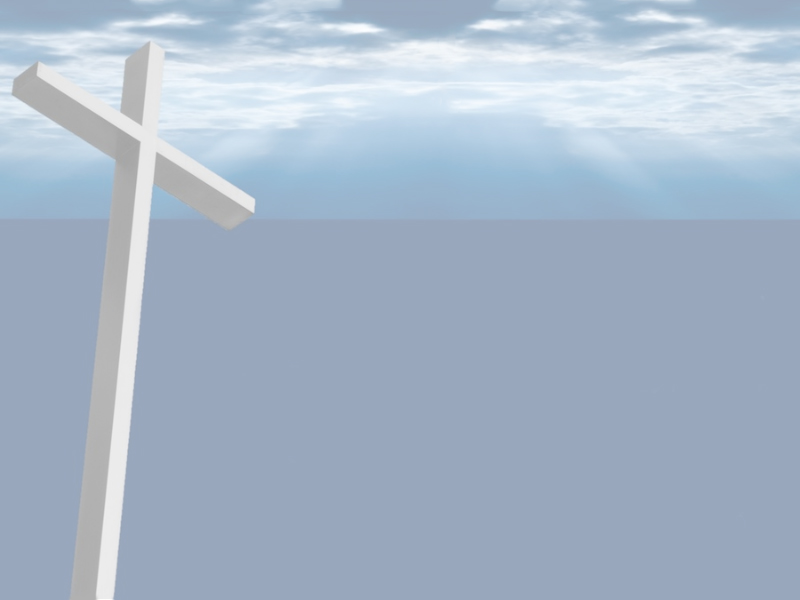 Who is listening to this message in our secular, rational, scientific, digitalworld?
The problem
Only 30 percent of Americans who were raised Catholic are still practicing .
10 percent of all adults in America are ex-Catholics .
Nearly 80 percent of cradle Catholics are no longer Catholic by the age of 23.  
In the early 21st century, among Americans raised Catholic, becoming Protestant is the best guarantee of stable church attendance as an adult.
http://www.focus.org/blog/posts/forming-intentional-disciples.html
The Challenge for University Students
When confronted with intellectual challenges to Christianity, many Christian college students will abandon their faith.
Secular thought dominates most educational institutions.
Christian students are often ridiculed and openly humiliated by fellow students, and faculty, for believing in God, the Bible and Jesus Christ.
Evangelism has declined as a post-Christian culture dominates and believers do not have answers to important questions.
http://ratiochristi.org/about-us/challenge-mission-vision
OUR MISSION
We lose Catholics in the University. 
We send them to the world after confirmation.
Who is talking to them about Christ during those 
critical years when they are finding themselves 
and setting up their adult life?
“Those who have received the Good News and who have been gathered by it into the community of salvation can and must communicate and spread it”
Paul VI – “Evangelii Nuntiandi” [13]
Paul VI – “Evangelii Nuntiandi” [20]
“The split between the Gospel and culture is without a doubt the drama of our time, just as it was of other times. Therefore every effort must be made to ensure a full evangelization of culture, or more correctly of cultures. They have to be regenerated by an encounter with the Gospel. But this encounter will not take place if the Gospel is not proclaimed”
Paul VI – “Evangelii Nuntiandi” [40]
“The obvious importance of the content of evangelization must not overshadow the importance of the ways and means. This question of "how to evangelize" is permanently relevant, because the methods of evangelizing vary according to the different circumstances of time, place and culture, and because they thereby present a certain challenge to our capacity for discovery and adaptation”
Paul VI – “Evangelii Nuntiandi” [42]
“PREACHING, THE VERBAL PROCLAMATION OF A MESSAGE, IS INDEED ALWAYS INDISPENSABLE. … [WE SHOULD] EMPLOY, FOR THE PURPOSE OF TRANSMITTING THE GOSPEL MESSAGE, THE MODERN MEANS WHICH THIS CIVILIZATION HAS PRODUCED. … THE FATIGUE PRODUCED THESE DAYS BY SO MUCH EMPTY TALK AND THE RELEVANCE OF MANY OTHER FORMS OF COMMUNICATION MUST NOT HOWEVER DIMINISH THE PERMANENT POWER OF THE WORD, OR CAUSE A LOSS OF CONFIDENCE IN IT. THE WORD REMAINS EVER RELEVANT, ESPECIALLY WHEN IT IS THE BEARER OF THE POWER OF GOD.[CF. 1 COR 2:1-5] THIS IS WHY ST. PAUL’S AXIOM, “FAITH COMES FROM WHAT IS HEARD,” [ROM 10:17] ALSO RETAINS ITS RELEVANCE: IT IS THE WORD THAT IS HEARD WHICH LEADS TO BELIEF.”
Paul VI – “Evangelii Nuntiandi” [47]
“Yet, one can never sufficiently stress the fact that evangelization does not consist only of the preaching and teaching of a doctrine. For evangelization must touch life: the natural life to which it gives a new meaning, thanks to the evangelical perspectives that it reveals; and the supernatural life, which is not the negation but the purification and elevation of the natural life”
Paul VI – “Evangelii Nuntiandi” [54]
“This faith is nearly always today exposed to secularism, even to militant atheism. It is a faith exposed to trials and threats, and even more, a faith besieged and actively opposed. It runs the risk of perishing from suffocation or starvation if it is not fed and sustained each day. To evangelize must therefore very often be to give this necessary food and sustenance to the faith of believers, especially through a catechesis full of Gospel vitality and in a language suited to people and circumstances”
THE MANDATE
"Go out to the whole world; proclaim the Good News to all creation."
Mark  16:15
How to reach out to University students effectively?
Life Values for 
University Students 2016
“College students considered that there are many different ethical values […] starting as a priority with honesty, self-motivation, respect, responsibility, knowledge, and integrity […]A need for college courses related to ethical values is evident as a result of the number of proposed courses suggested the college students. Many teachers and professors do not accept responsibility for teaching ethical values, a condition that is not acceptable when they should be role models for students. This is further supported with the usefulness that students affirmed ethical values had upon work, family, education, and society” (Study of the Ethical Values of College Students, University of South Florida)
Forbes Magazine, AACU, USF
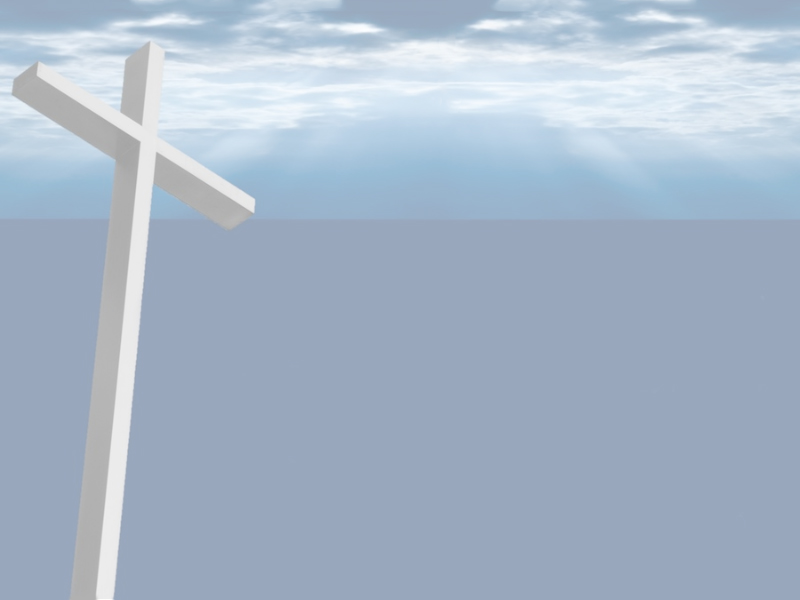 How can we ALIGN with these Values to connect with Millennials and bring Christ to them at the University?
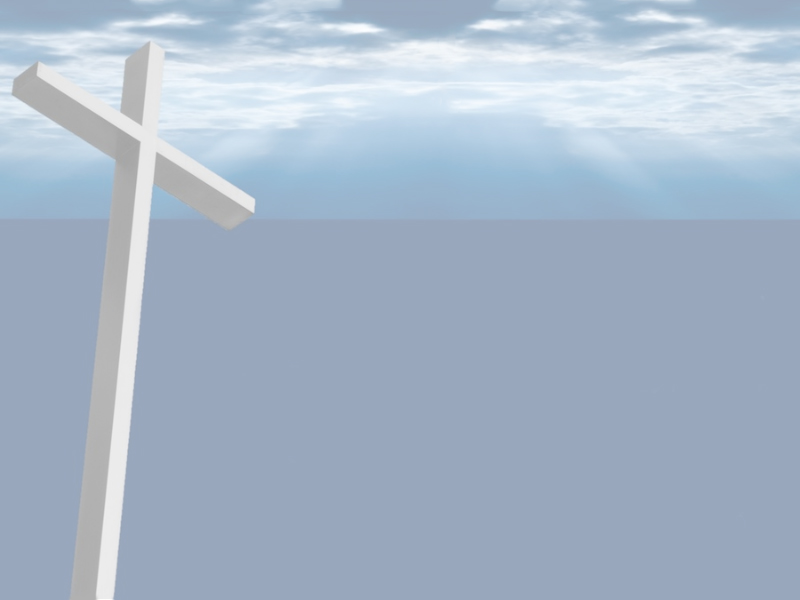 LUMEN FIDEI approach
“Bringing together FAITH & REASON"
“Come now, and let us reason together, saith the Lord” (Isaiah 1:18)
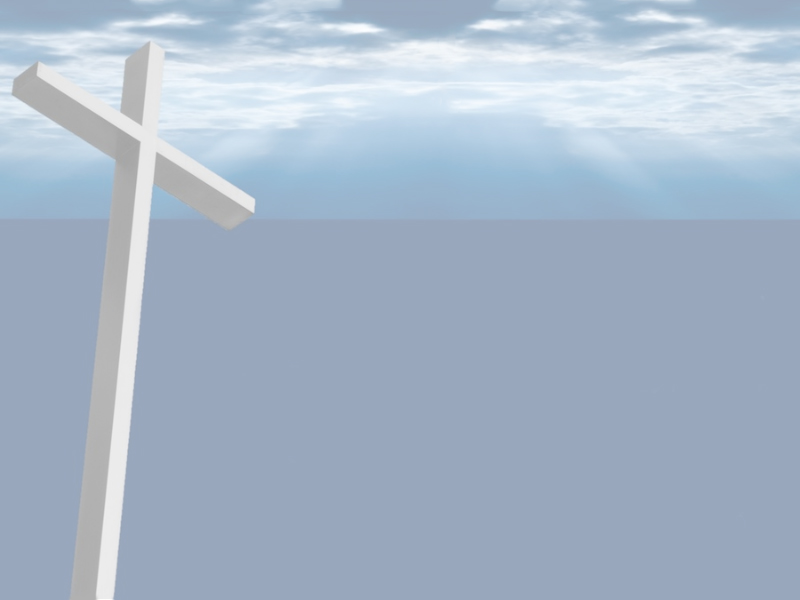 LUMEN FIDEI Principles
Listen to your Spirit
“Once I think that by turning away from God I will find myself, my life begins to fall apart“
(Lk 15:11-24)
(St. Ignatius of Loyola)
THE CONNECTION
“Blessed are you when people insult you, persecute you, and falsely say all kinds of evil against you because of Me. Rejoice and celebrate, because great is your reward in heaven; for in the same way they persecuted the prophets before you. You are the salt of the earth. […] You are the light of the world.” (Mat 5:13)
We must deliver to the University two important messages:
Christ is the answer to all their important questions in life. He is the Salvation and Eternal Life, the Creator, the Rock, the Foundation, the Cornerstone, the Savior, the Truth, the Way, and the Life. Christ is Love and Consolation.
Christ and His Church need missionaries to bring the good news of the Gospel and defend it in a secular world using Faith and Reason.
LUMEN FIDEI Evangelization
Purpose:	Bring together Faith & Reason
Scope:	University
Goals:	Learn our Faith (Catechumen)		Defend our Faith (Apologist)		Proclaim our Faith (Missionary)		Practice better our Faith (Catholic)
Mission:	1 Peter 3:15-16: “But in your hearts revere Christ as Lord. 				Always be prepared to give an answer to everyone who asks 			you to give the reason for the hope that you have. But do this 			with gentleness and respect”
Support:	1 Peter 4:14-19: “If you are insulted because of the name of 			Christ, you are blessed, for the Spirit of glory and of God 				rests on you. […] If you suffer as a Christian, do not be 				ashamed, but praise God that you bear that name […] So then, 			those who suffer according to God’s will should commit 				themselves to their faithful Creator and continue to do good”
LUMEN FIDEI
Program (draft)
LUMEN FIDEIProgram (draft)
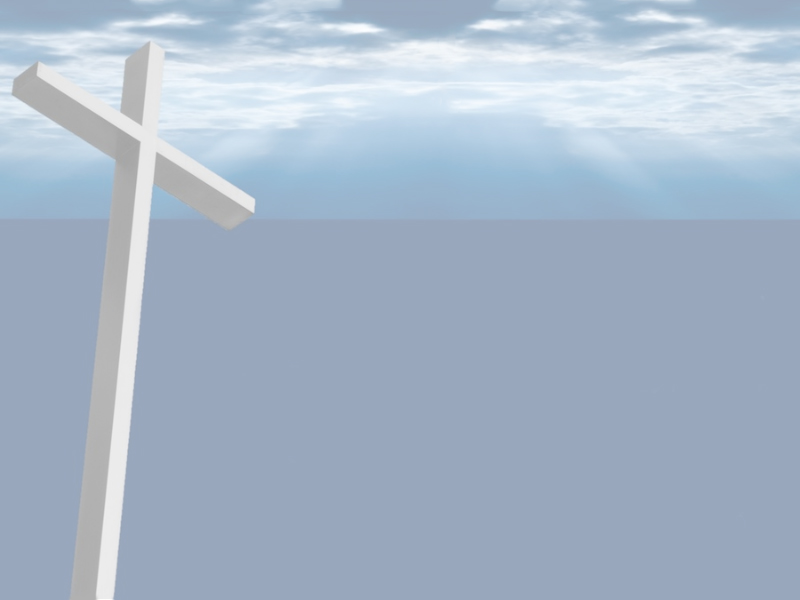 LUMEN FIDEIMeeting Structure
LUMEN FIDEI 
PRAYER
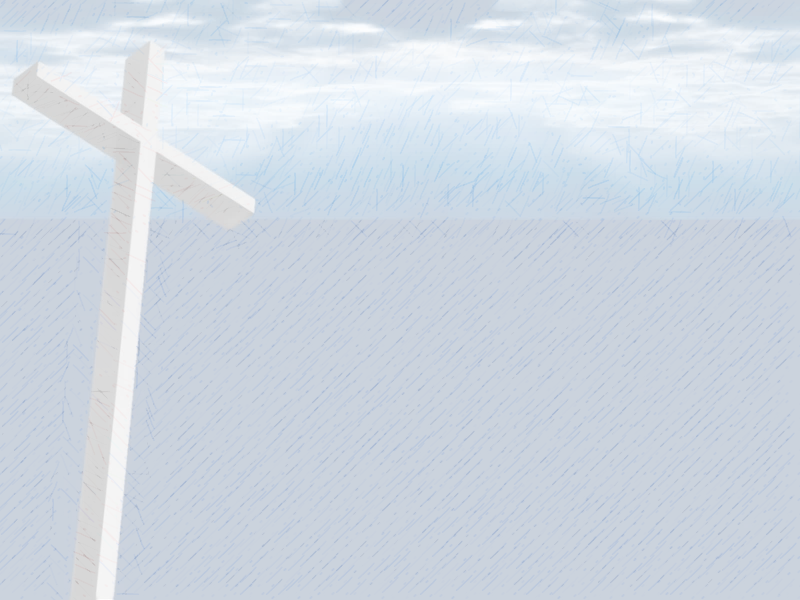 LUMEN FIDEI - PRAYER OF THE SEVEN QUESTIONS OF JESUS for personal meditation
1. Jesus asked: What are you looking for? (John 1:38) Because JESUS IS THE TRUTH, THE WAY AND THE LIFE
And when the two disciples heard [John the Baptist] say this, they followed Jesus. Jesus turned around and saw them following. “What are you looking for?” He asked. They said to Him, “Teacher, where are You staying?” “Come and see,” He replied. So, they went and saw where He was staying, and spent that day with Him.

2. Jesus asked: Who do you say that I am? (Matt 16:15) Because JESUS IS THE SON OF GOD
But what about you? Jesus asked. “Who do you say I am?” Simon Peter answered, “You are the Christ, the Son of the living God.”

3. Jesus asked: What do you want me to do for you? (Matt 20:32) Because JESUS IS THE HEALER
The crowd chided them to be silent, but they shouted all the louder, “Lord, Son of David, have mercy on us!” Jesus stopped and called them. “What do you want Me to do for you?” He asked. “Lord,” they answered, “let our eyes be opened.”

4. Jesus asked: How are you to avoid being sentenced to hell? (Matt 23:33) Because JESUS IS SALVATION
How will you escape the sentence of hell? Because of this, I am sending you prophets and wise men and teachers. […] many will fall away and will betray and hate one another, and many false prophets will arise and mislead many. Because of the multiplication of wickedness, the love of most will grow cold. But the one who perseveres to the end will be saved.

5. Jesus asked: Why do you persecute me? (Acts 9:4-6) Because JESUS IS SACRIFICE AND OBEDIENCE
And he fell to the ground and heard a voice saying to him, “Saul, Saul, why are you persecuting Me?” And he said, “Who are You, Lord?” And He said, “I am Jesus whom you are persecuting, but get up and enter the city, and it will be told you what you must do.”

6. Jesus asked: Do you love me? (John 21:16) Because JESUS IS LOVE
Jesus asked a second time, “Simon son of John, do you love Me?” “Yes, Lord, he answered “You know I love You.” Jesus told him, “Shepherd my sheep.” “Feed my sheep” 

7. Jesus asked: Why do you doubt? (Matt 14:31) Because JESUS IS FAITH and HOPE
But when he saw the strength of the wind, he was afraid, and beginning to sink, cried out, “Lord, save me!” Immediately Jesus reached out His hand and took hold of Peter. “You of little faith, He said, “why did you doubt?” And when they had climbed back into the boat, the wind died down.
The End